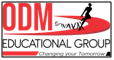 REPRODUCTIVE HEALTH 
STDs, INFERTILITY
SUBJECT : BIOLOGY
CHAPTER NUMBER:04
CHAPTER NAME :REPRODUCTIVE HEALTH
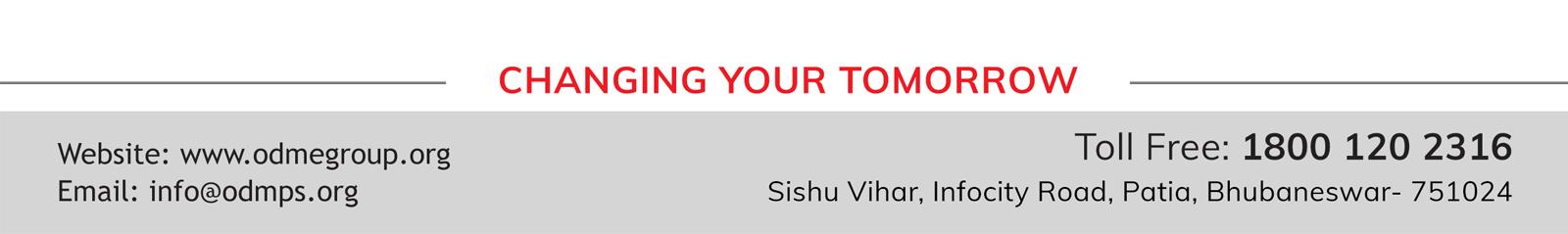 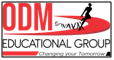 LECTURE-3
RECAPITULATION
IMR and MMR
BIRTH CONTROL METHODS
MTP
INFERTILITY
STDS
INFERTILITY
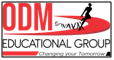 LEARNING OUT COME
Students will become aware of STDS.
Students will have a concept about a infertility.
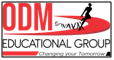 KEY POINTS
STDS
INFERTILITY
SEXUALLY TRANSMITTED DISEASES (STDs)
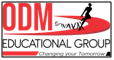 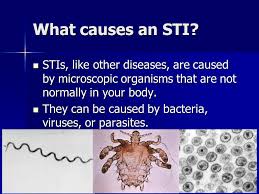 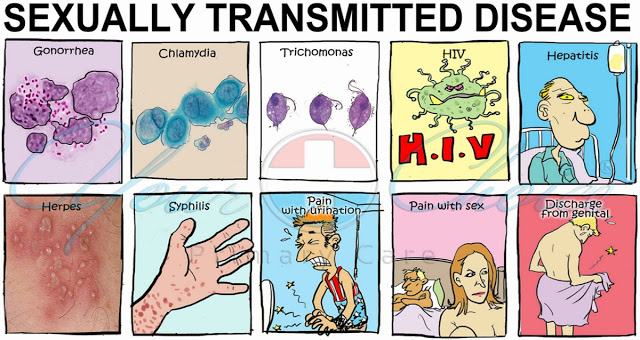 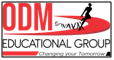 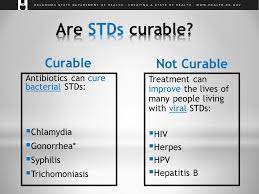 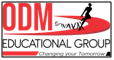 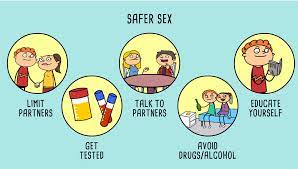 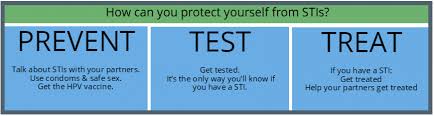 PELVIC INFLAMMATORY DISEASES (PID)
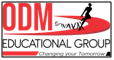 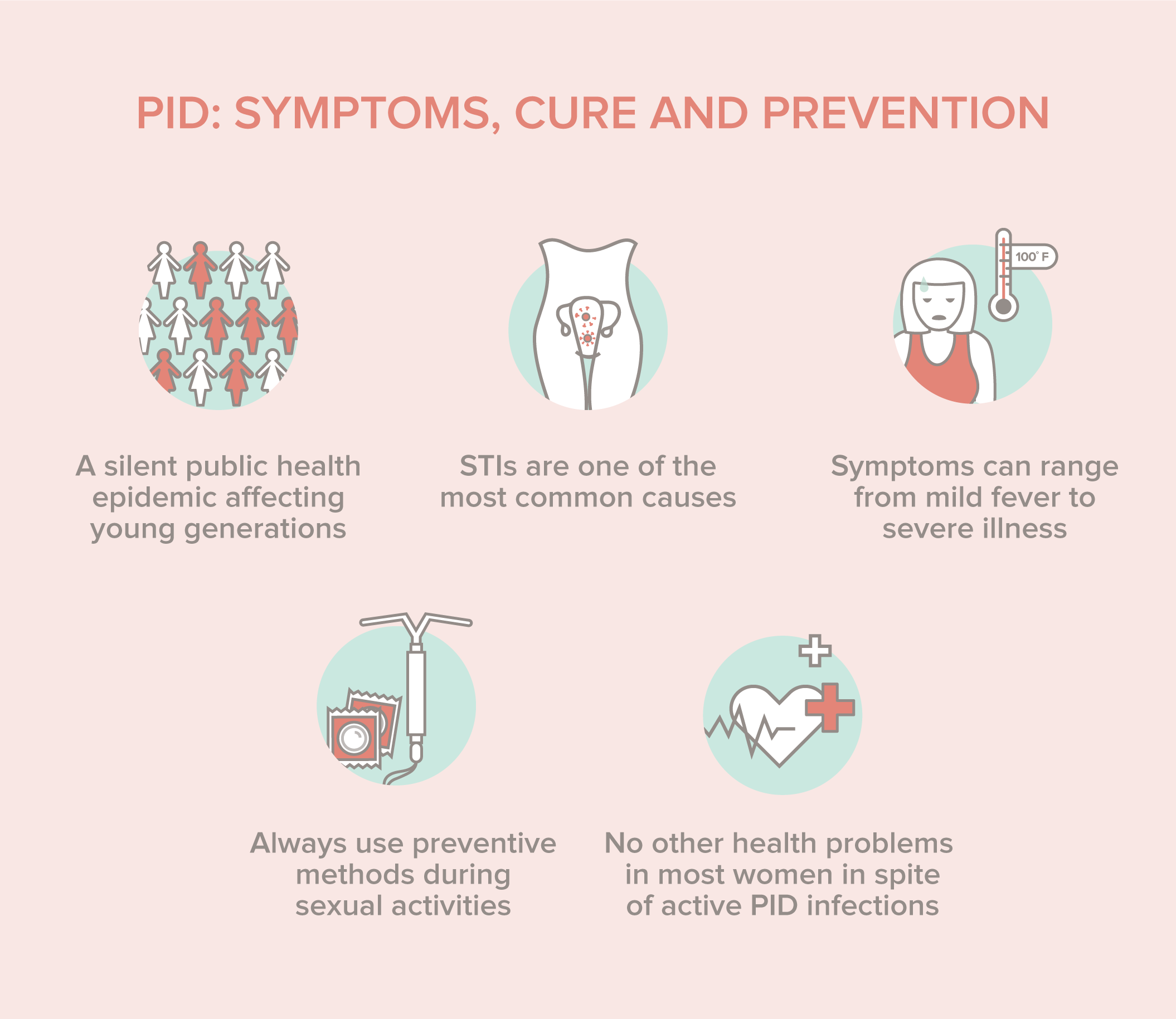 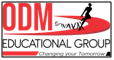 INFERTILITY
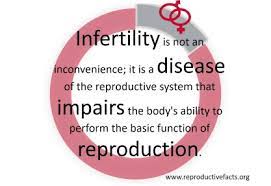 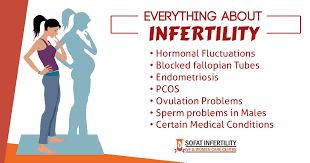 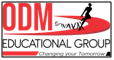 SUMMARY
STDS


INFERTILITY
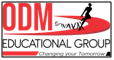 HOME ASSIGNMENT
What are STDs? Mention any two of it.
Mention the various precautions one has to take in order to protect himself/herself form STDs.
Suggest some methods to assist infertile couples to have children?
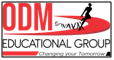 THANKING YOU
ODM EDUCATIONAL GROUP